KWL- What I Know, What I think I know, What I don’t know!
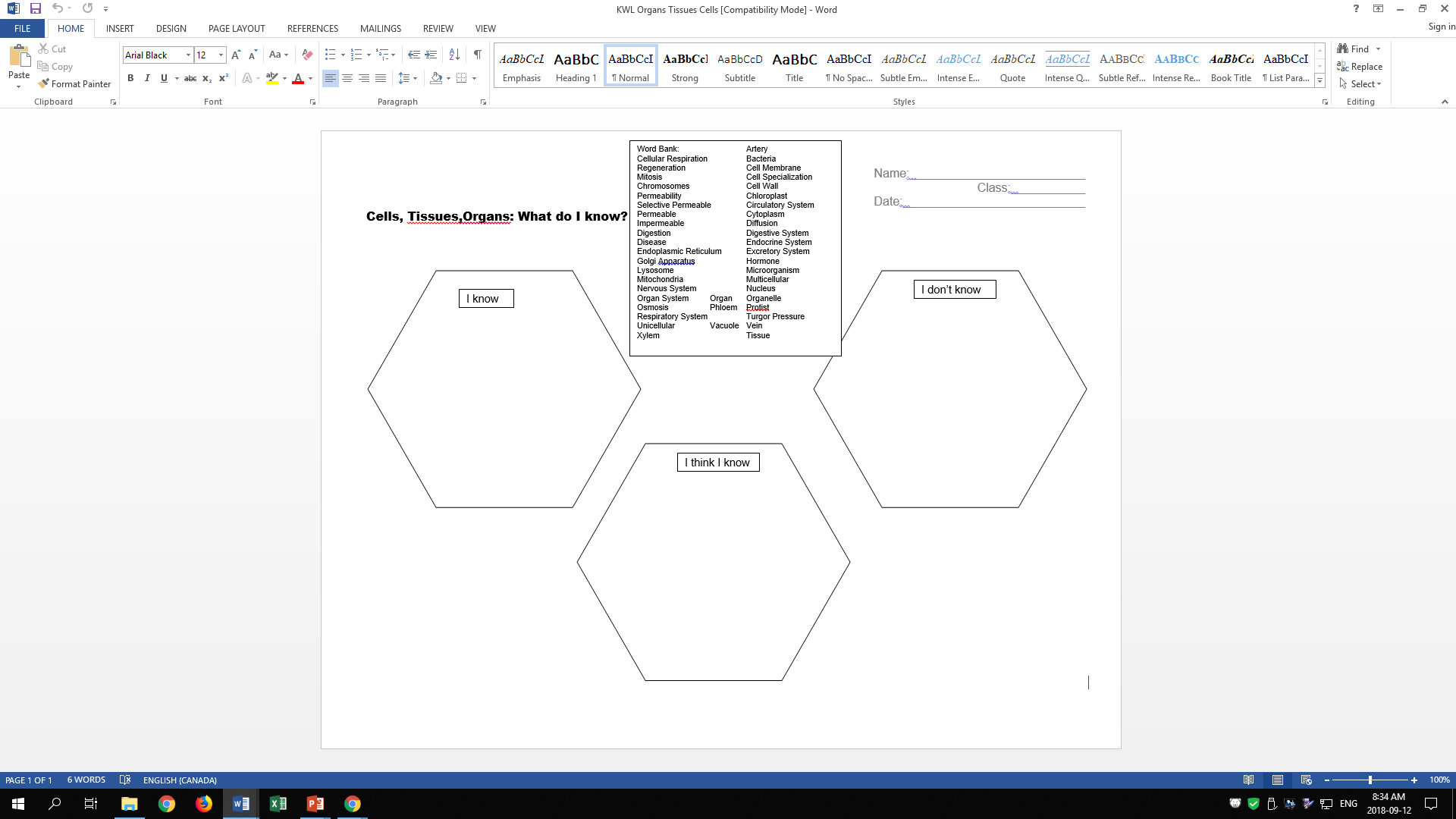 Cells - The Basic Units of Life
Characteristics of Life and Organelles
Organelles: 4.1.1 illustrate and explain that the cell is a living system that exhibits the following characteristics of life (304-4)
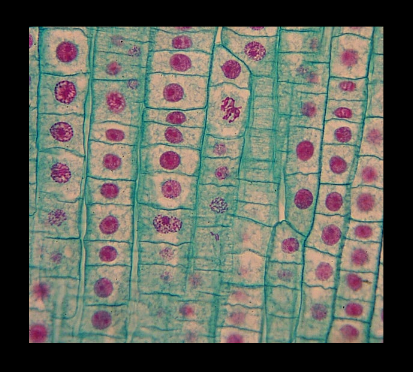 Am I Alive?
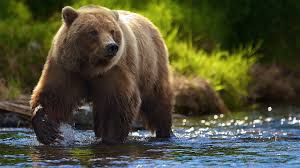 Am I Alive?
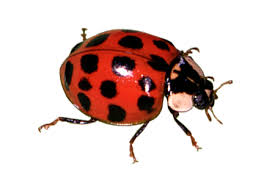 Am I Alive?
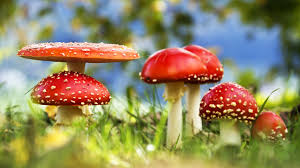 Am I Alive?
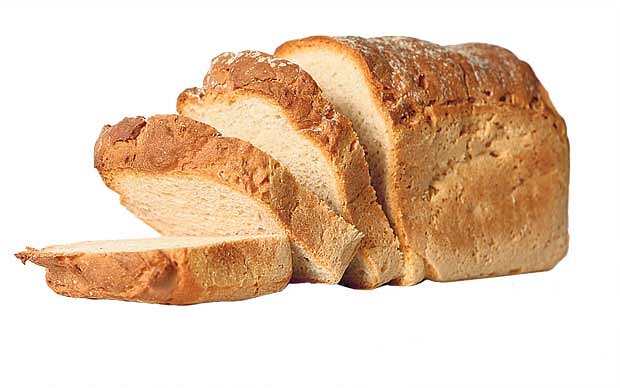 Am I Alive?
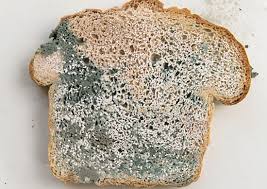 Am I Alive?
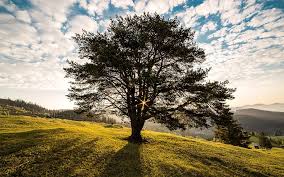 Am I Alive?
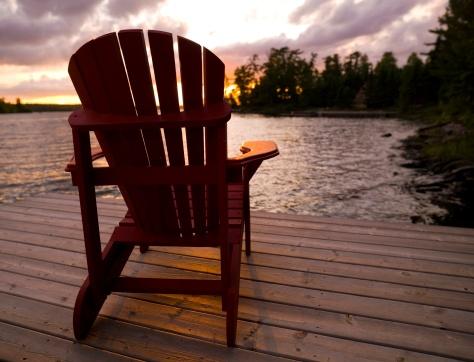 Am I Alive?
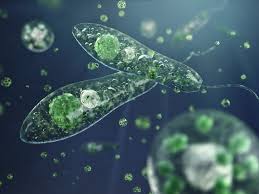 Am I Alive?
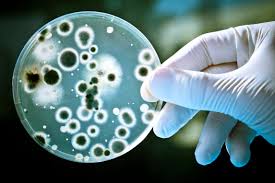 Am I Alive?
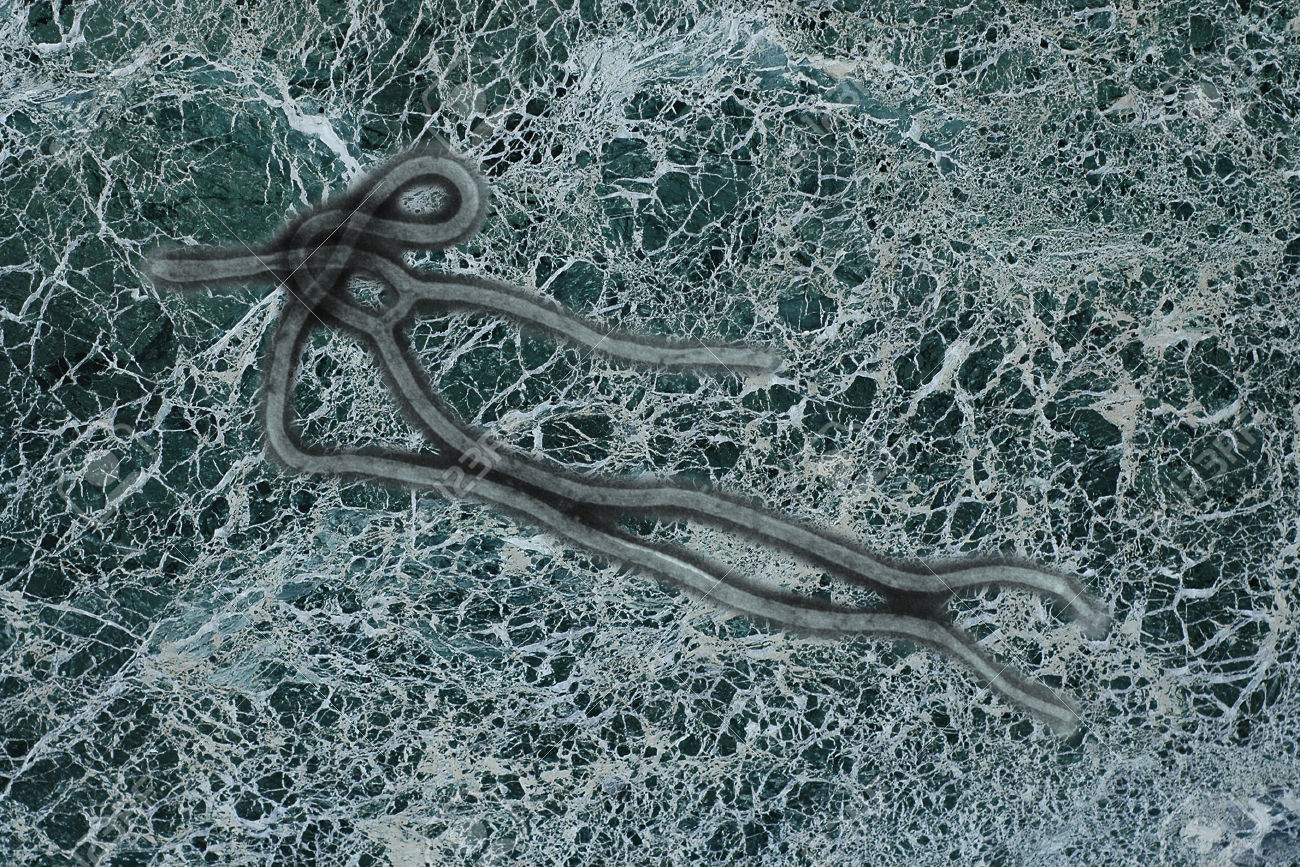 What are the characteristics of life?
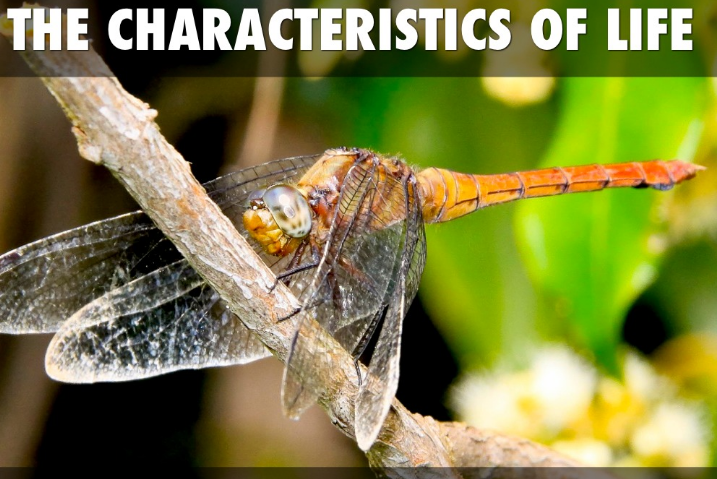 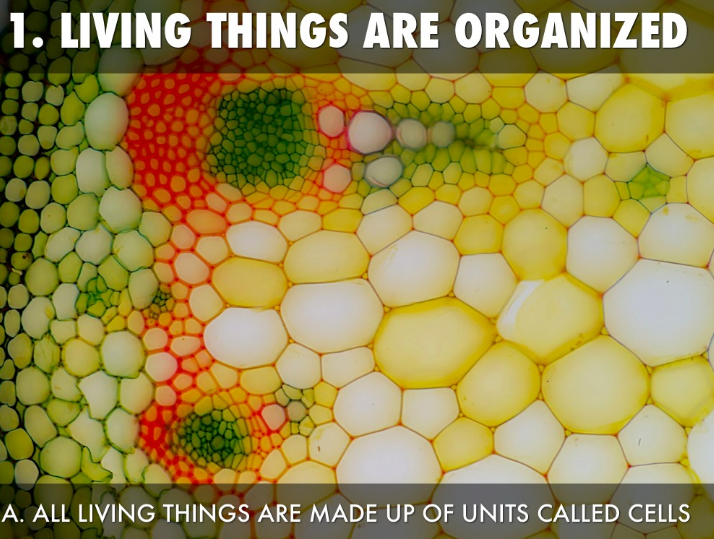 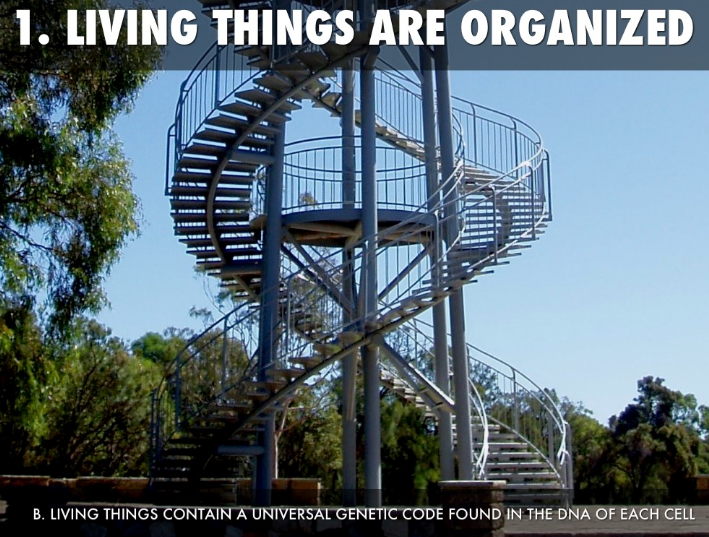 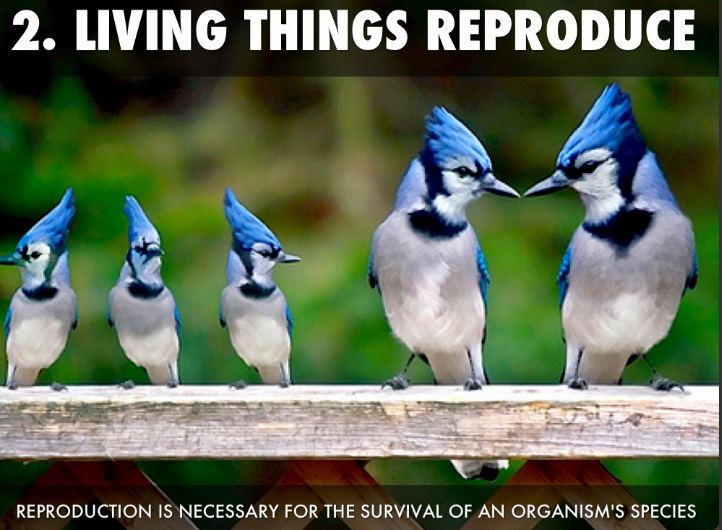 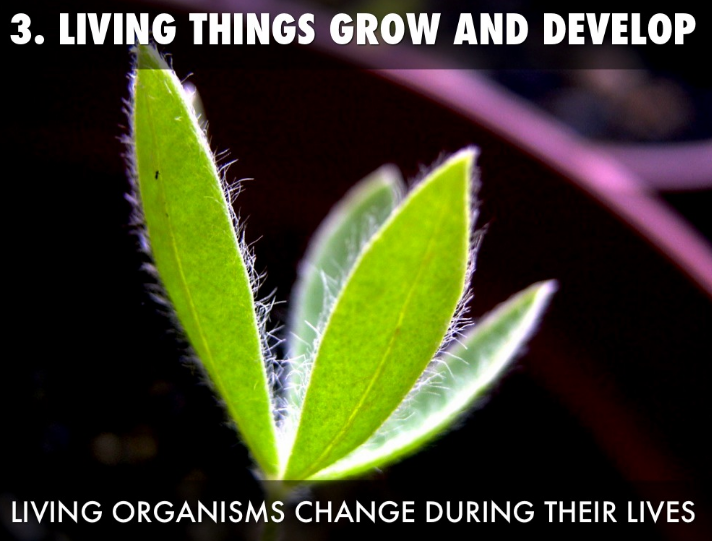 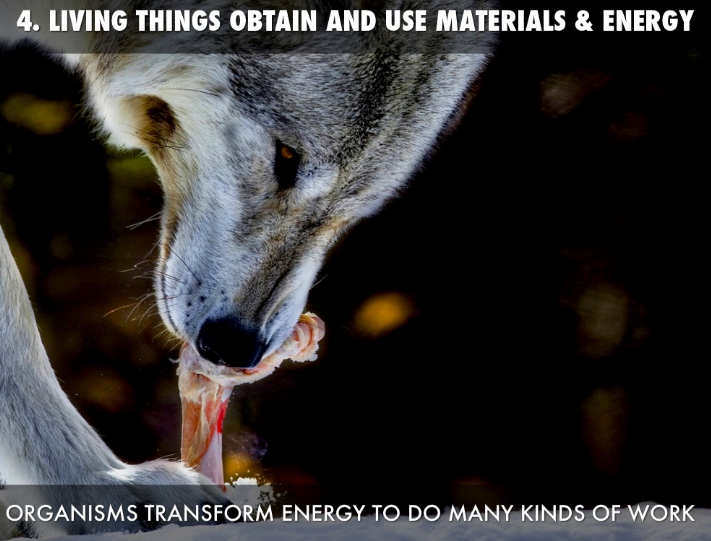 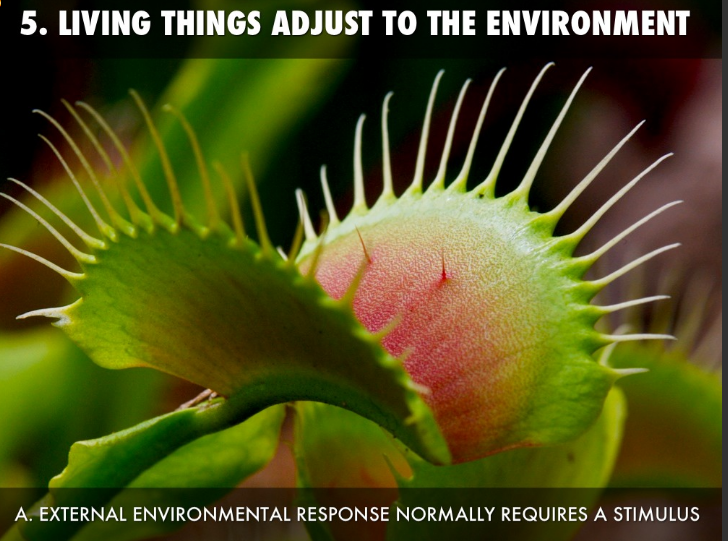 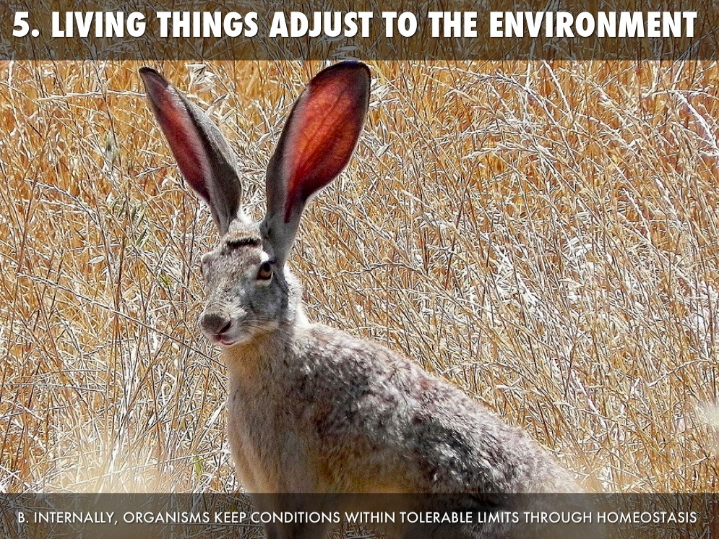 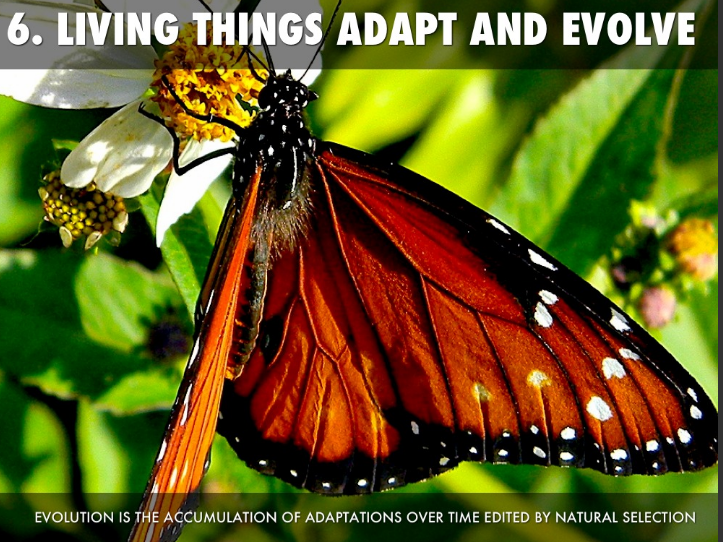 How do we know something is living or non-living?
Please sort the items as    living or non­living. 
Algea 		Zombie 
Shell 		Hair 
Fire		 Siri 
Wind 		Bacteria Water	   	Virus  
Crystal 		Sun  
Car 	            Oak Tree  
Rose Bush           Human  
Elephant  	Jellyfish  
Coral 	          Fallen Leaf  
Seed 	               Atoms  
Fungus 	            Molecules